Figure 7. Haemolytic activity of different fH and fB variant combinations. To test the combined effect of the ...
Hum Mol Genet, Volume 18, Issue 18, 15 September 2009, Pages 3452–3461, https://doi.org/10.1093/hmg/ddp289
The content of this slide may be subject to copyright: please see the slide notes for details.
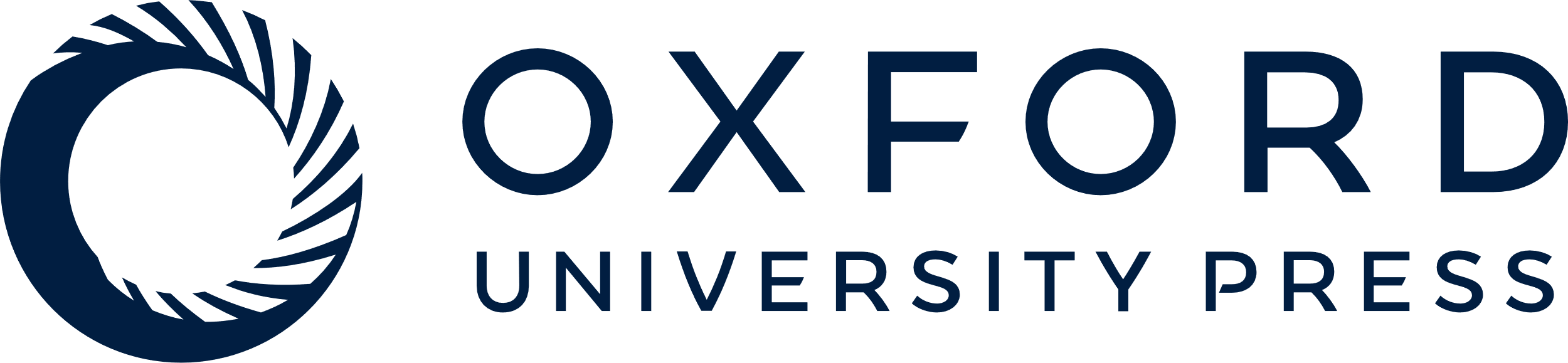 [Speaker Notes: Figure 7. Haemolytic activity of different fH and fB variant combinations. To test the combined effect of the fH-Ile62, fH-Val62 and the fB-Arg32, fB-Gln32 variants, C3b was deposited on the surface of sheep E using the classical pathway as described in Materials and Methods. E-C3b cells were incubated in AP buffer with 1 nm of fH-Ile62 or fH-Val62 (final concentration) and constant fI for 7 min at 22°C. Cells were washed and AP convertase was formed using different concentrations of purified fB-Arg32 or fB-Gln32, and constant fD and properdin. Lysis was developed in EDTA-containing buffer using serum depleted of fB and fH. Percent lysis was calculated for each concentration of fH. The log 10 of fB concentration (final concentration in the incubation) was plotted on the x-axis, and percentage lysis on the y-axis. Data points represent mean ± SD of three determinations. The curves were fitted by using non-linear regression analysis to calculate the EC50. Two-tailed unpaired t-test showed significant differences in the EC50 between the combinations fH-Val62–fB-Arg32 (filled circles) and fH-Ile62–fB-Gln32 (open triangles) (P < 0.001); fH-Val62–fB-Arg32 (filled circles) and fH-Ile62–fB-Arg32 (open circles) (P = 0.004); and fH-Val62–fB-Gln32 (filled triangles) and fH-Ile62–fB-Gln32 (open triangles) (P = 0.034).


Unless provided in the caption above, the following copyright applies to the content of this slide: © The Author 2009. Published by Oxford University Press. All rights reserved. For Permissions, please email: journals.permissions@oxfordjournals.org]